PRECEDE-PROCEED
Perspectives théoriques des sciences sociales et comportementales en santé publique
Ahmed KABORE, DrPH, MPH
Étape 1
Diagnostic social
Étape 4
Diagnostics
administratif et
politique
Étape 3
Diagnostics
comportemental et
environnemental
Étape 2
Diagnostic
épidémiologique
Facteurs predisposants
Génétique
PROGRAMME DE SANTE
Education
Qualité de vie
Facteurs de renforcement
Comportements
Santé
Politique 
Règlement 
Organisation
Facteurs facilitants
Environnement
Étape 5
Mise en œuvre
Étape 6
Évaluation du processus
Étape 7
Évaluation des résultats
Étape 8
Évaluation des retombées
Phase 4
Administrative 
 and policy assessment
Phase 3
Educational
 and 
ecological    assessment
Phase 1
Social assessment
Phase 2
Epidemiological  assessment
Predisposing
Genetics
HEALTH PROGRAM
Educational strategies
Quality 
of life
Reinforcing
Behavior
Health
Policy
regulation
organization
Enabling
Environment
Phase 5 Implementation
Phase 6
Process evaluation
Phase 7
Impact evaluation
Phase 8
Outcome evaluation
PRECEDE
PROCEED
PREDISPOSING 
REINFORCING
ENABLING 
CONSTRUCTS in 
EDUCATIONAL/ECOLOGICAL
DIAGNOSIS and 
EVALUATION
POLICY
REGULATORY
ORGANIZATIONAL 
CONSTRUCTS in 
EDUCATIONAL and
ENVIRONMENTAL
DEVELOPMENT
4
C
D
A
B
5
Phases 5 - 8
C
D
A
Phase 1
B
Phases 2 - 4
6
PHASE 1: DIAGNOSTIC SOCIAL
Objectifs
Le bilan du DIAGNOSTIC SOCIAL vise à :

› Identifier et interpréter les conditions sociales, le contexte de vie et les perceptions
partagées au sein de la communauté et des organisations ;

› Faire le lien entre ces conditions et perceptions et les différentes stratégies qui devront
nécessairement figurer dans le programme de santé pour tenir compte de la diversité
des valeurs et des besoins.
7
PHASE 1: DIAGNOSTIC SOCIAL
Perceptions de la communauté
Désirs et besoins
Processus en plusieurs étapes

Les leaders d'opinion 
Membres de la communauté 
Interviews
Sondages
Observations
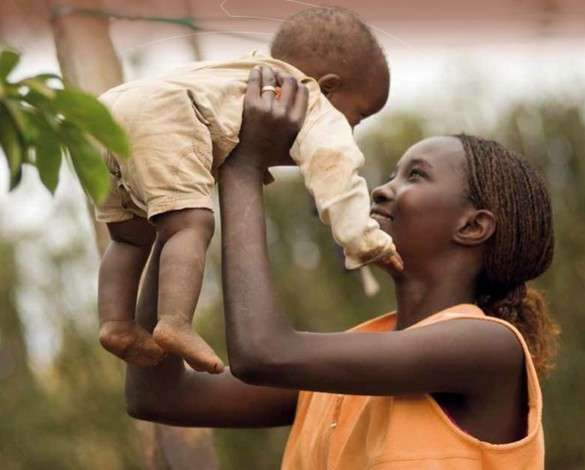 8
PHASE 1: DIAGNOSTIC SOCIAL
La santé et la qualité de vie sont liées
Interaction dialectale
Comprendre les préoccupations de la communauté
Le partenariat est essentiel
Forums communautaires
9
PHASE 2: EPIDEMIOLOGICAL ASSESSMENT
Quel est le problème ?
Qui a le problème ?
Pourquoi ceux qui ont le problème l'ont-ils ?
Toute la population ou des sous-groupes de population.
10
PHASE 2: EPIDEMIOLOGICAL ASSESSMENT
INDICATEURS
Morbidité
Mortalité 
Handicap
Incidence
Prevalence
11
PHASE 2: EPIDEMIOLOGICAL ASSESSMENT
GENETIC
COMPORTEMENT
ENVIRONNEMENT
12
PHASE 2: EPIDEMIOLOGICAL ASSESSMENT
UNE APPROCHE D'ÉVALUATION EN 5 ÉTAPES
Délimiter les causes (comportemental et non comportemental) 
Élaboration d'une classification des comportements
classification des comportements(importance)
classification des comportements(changeabilité)
Choisir une cible comportementale
13
PHASE 2: EPIDEMIOLOGICAL ASSESSMENT
Plus important
Moins important
Plus changeant
Faible priorité
Haute priorité
Moins changeant
Pas de programme
Faible priorité
14
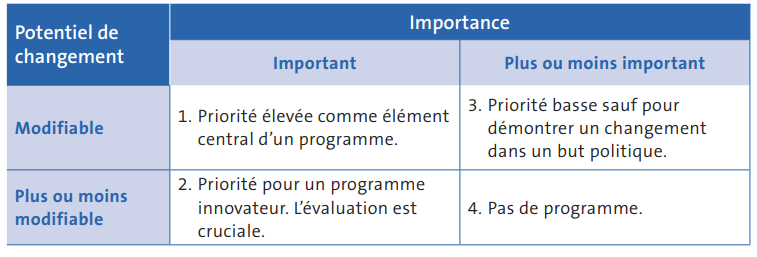 15
PHASE 3: EDUCATIONAL/ECOLOGICAL ASSESSMENT
Prédisposition – Antécédents
Renforcer – Suivre
Habilitation - Antécédents
16
Trois catégories de facteurs
Les facteurs prédisposants, antérieurs au comportement. Ils correspondent aux facteurs qui nourrissent le rationnel ou la motivation du comportement
Les facteurs facilitants, également antérieurs au comportement. Ils facilitent la réalisation d’une action motivée
Les facteurs de renforcement, subséquents au comportement. Ils sont la « récompense » ou l’incitatif au comportement et contribuent à son maintien, sa répétition ou à son élimination, s’il y a lieu
17
PHASE 3: EDUCATIONAL/ECOLOGICAL ASSESSMENT
Prédisposer 
Les facteurs internes que nous transportons avec nous – (Obstacles ou facilitateurs)
Attitudes
Croyances
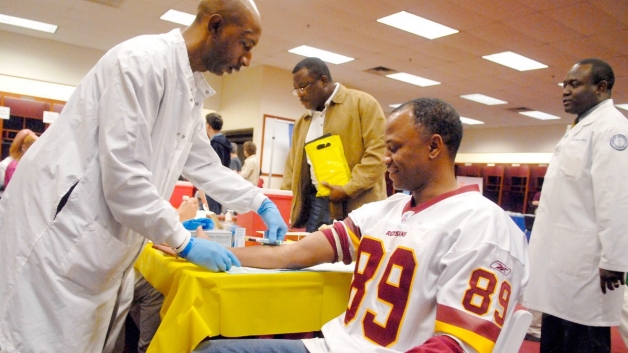 Valeurs
Connaissances
18
PHASE 3: EDUCATIONAL/ECOLOGICAL ASSESSMENT
BARRIERE
FACILITATEUR
Connaître l'âge pour commencer le dépistage
Ne pas connaître l'âge pour commencer le dépistage
CONNAISSANCES 
VALEURS 
Pro-santé
Anti-santé
CROYANCES 
Le cancer de la prostate peut être traité s'il est détecté à un stade précoce
Le cancer de la prostate ne peut être traité MÊME S'il est détecté à un stade précoce
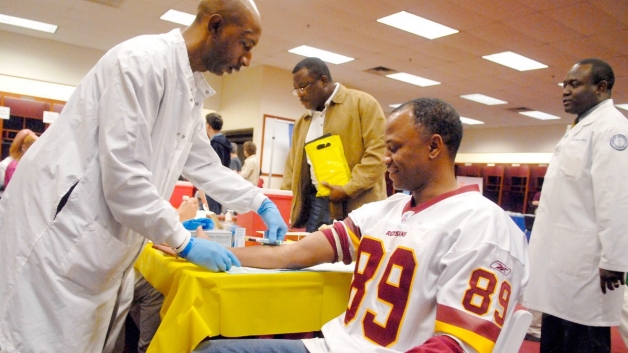 19
PHASE 3: EDUCATIONAL/ECOLOGICAL ASSESSMENT
Facilitant  
Forces ou systèmes sociaux externes facteurs liés– (Obstacles ou facilitateurs)
Accessibilité
Abordable
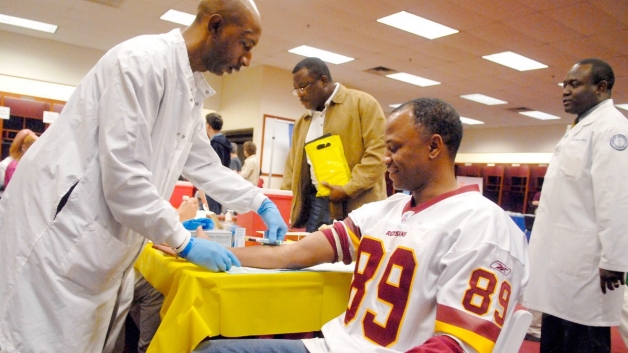 Autres ressources
Disponibilité
20
PHASE 3: EDUCATIONAL/ECOLOGICAL ASSESSMENT
BARRIER
FACILITATOR
AVAILABILITY 
Having clinics in the immediate area that offer screening
Not having clinics in the immediate area that offer screening
Clinic open late and/or on weekends
ACCESSIBILITY 
Clinic closed early and not offer weekend hours
Having insurance that covers costs associated with screening
AFFORDABILITY 
Being uninsured or underinsured / not having money for the co-pay
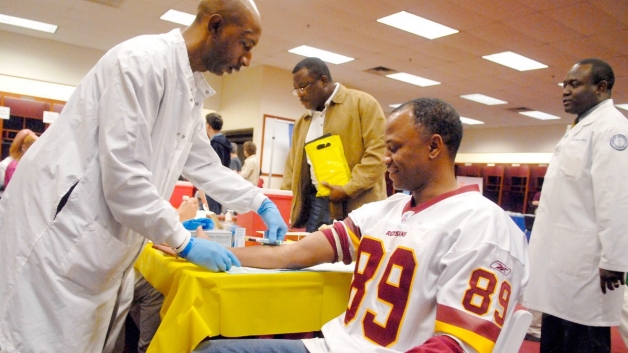 21
PHASE 3: EDUCATIONAL/ECOLOGICAL ASSESSMENT
Renforcement  
Retour d'information et autres conséquences (sociales/physiques) (Obstacles ou facilitateurs)
Reconnaissance
Conseils
Avantages économiques
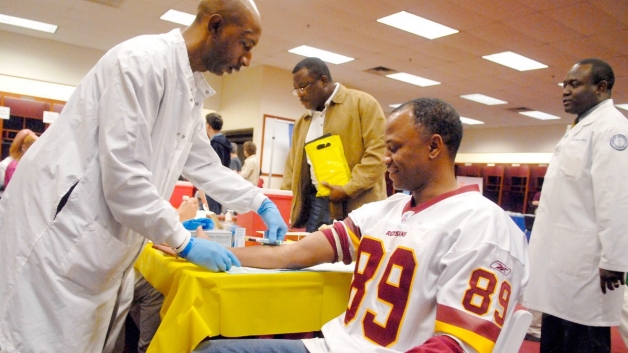 Soutien social
22
PHASE 3: EDUCATIONAL/ECOLOGICAL ASSESSMENT
BARRIER
FACILITATOR
SOCIAL SUPPORT 
Friends and family encourage screening
Men teased for having screening test
Physicians advise men to be screened
ADVICE 
Physicians advise against screening
Being screened for no or low cost
ECONOMIC 
BENEFIT 
Having to spend money that is earmarked for something else
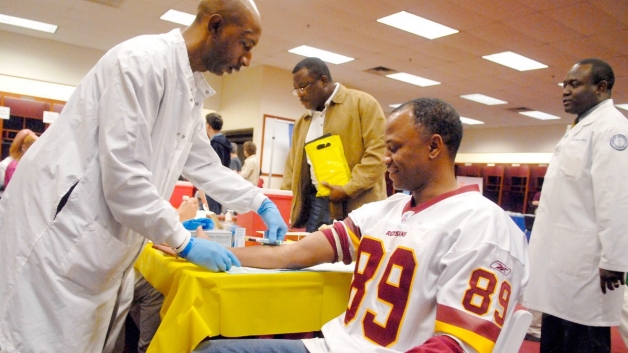 23
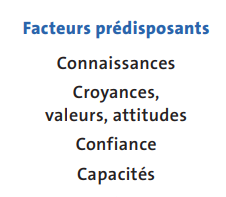 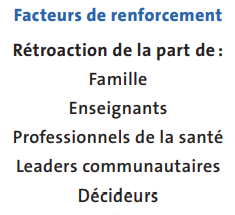 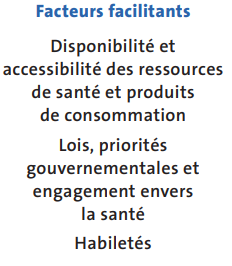 24